AICD BASE THEORY
Dr. Ajaykumar Gandhi
Assistant Professor
Department of Chemistry
Government College of Arts and Science
Aurangabad
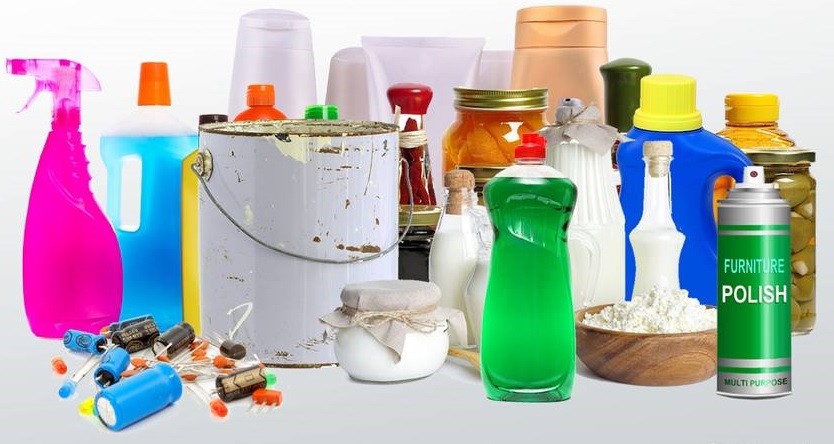 ACIDs 
		& 
			BASEs
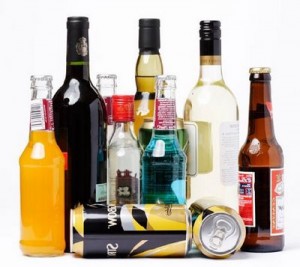 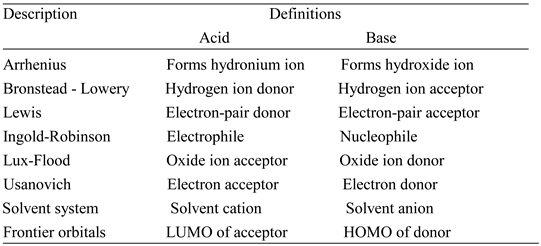 Arrhenius Acids and Bases
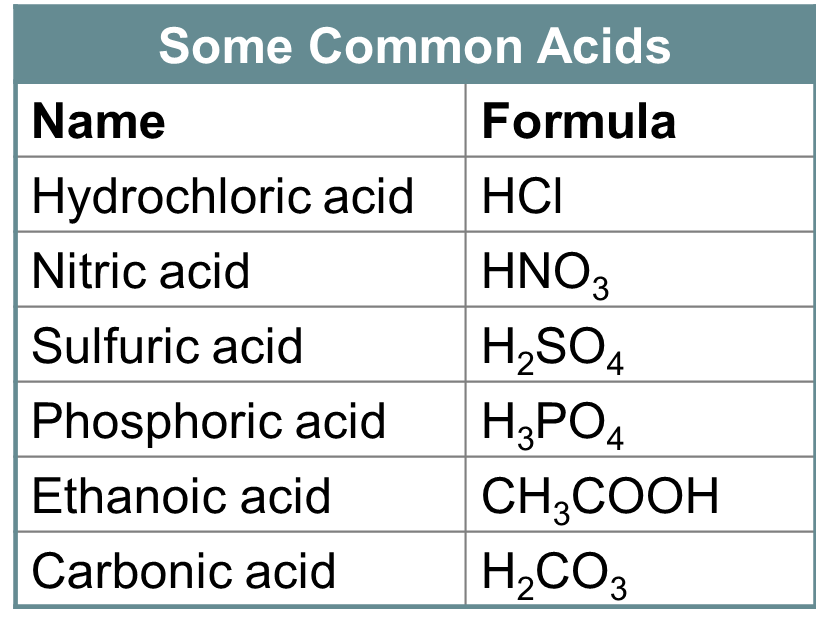 Arrhenius  Acids
Not all compounds that contain hydrogen are acids. 
Only a hydrogen that is bonded to a very electronegative element can be released as an ion. Such bonds are highly polar.
When a compound that contains such bonds dissolves in water, it releases hydrogen ions.
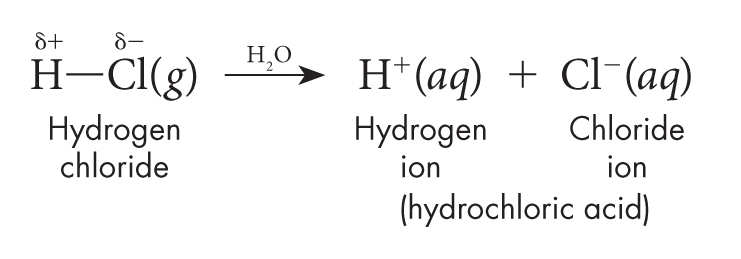 In an aqueous solution, hydrogen ions are not present. Instead, the hydrogen ions are  joined to water molecules as hydronium ions.
A hydronium ion (H3O+) is the ion that forms when a water molecule gains a hydrogen ion.
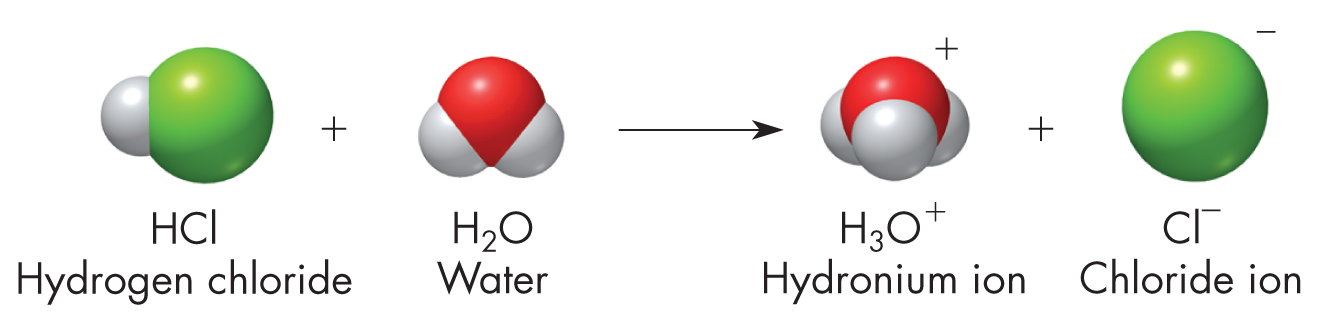 Methane (CH4) is an example of a hydrogen-containing compound that is not an acid.
The four hydrogen atoms in methane are attached to the central carbon atom by weakly polar ( almost non polar) C—H bonds.
Methane has no ionizable hydrogens and is not an acid.
Arrhenius Bases
Brønsted-Lowry Acids and Bases
According to the Brønsted-Lowry theory, 
an acid is a hydrogen-ion donor and 
a base is a hydrogen-ion acceptor.
This theory includes all the acids and bases that Arrhenius defined. 
It also includes some compounds that Arrhenius concept did not classify as bases.
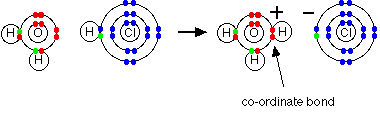 Base
Acid
Conjugate acid
Conjugate Base
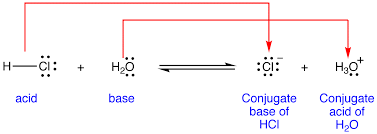 Amphoteric Substances
They can act as both BL Acid or Base as per relative Acidic/Basic strength of other molecule.
E.g. H2O, HCO3-, HSO4- etc.
H2O    +    H2O                        HO-    +      H3O+
H2CO3                H+  + HCO3-                 H+  + CO32-
Using   H2SO4  write for HSO4-
Lewis Acids and Bases
How did Lewis define an acid and a base?
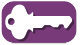 A Lewis acid is a substance that can accept a pair of electrons to form a covalent bond.
A Lewis base is a substance that can donate a pair of electrons to form a covalent bond.
Consider the reaction of H+ and OH–.
The hydrogen ion donates itself to the hydroxide ion.
H+ is a Brønsted-Lowry acid, and OH− is a Brønsted-Lowry base.
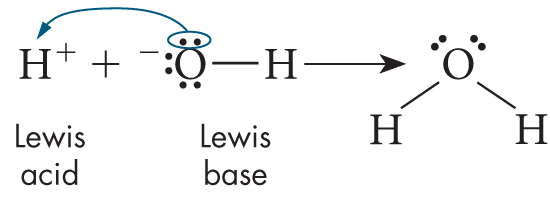 A second example of a reaction between a Lewis acid and a Lewis base is what happens when ammonia dissolves in water.
Hydrogen ions from the dissociation of water are the electron-pair acceptor and the Lewis acid.
Ammonia is the electron-pair donor and the Lewis base.
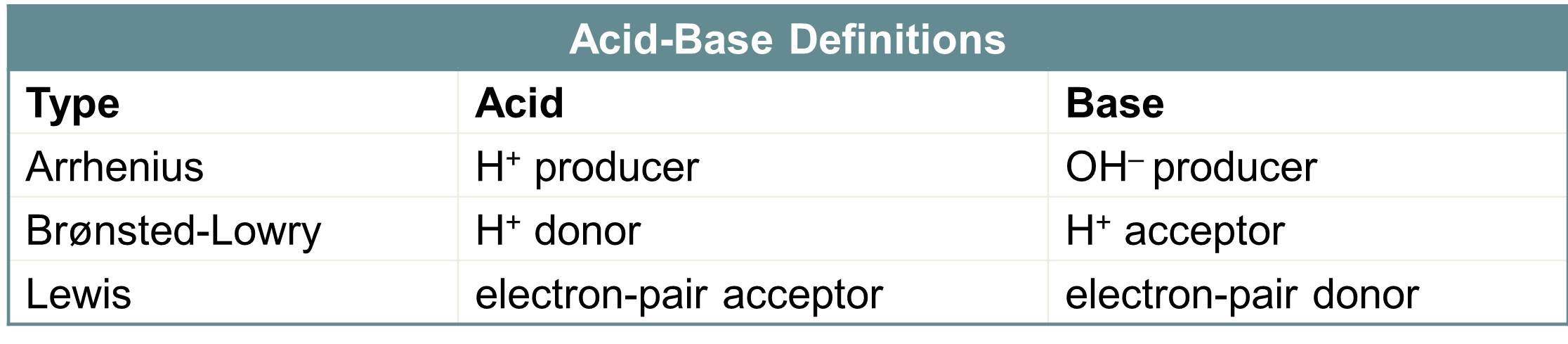 The Lewis definition is the broadest. 
It extends to compounds that the Brønsted-Lowry theory does not classify as acids and bases.
Sample Problem 19.1
Identifying Lewis Acids and Bases
Identify the Lewis acid and the Lewis base in this reaction between ammonia and boron trifluoride.
           NH3 +  BF3 → NH3BF3
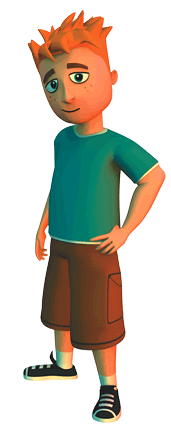 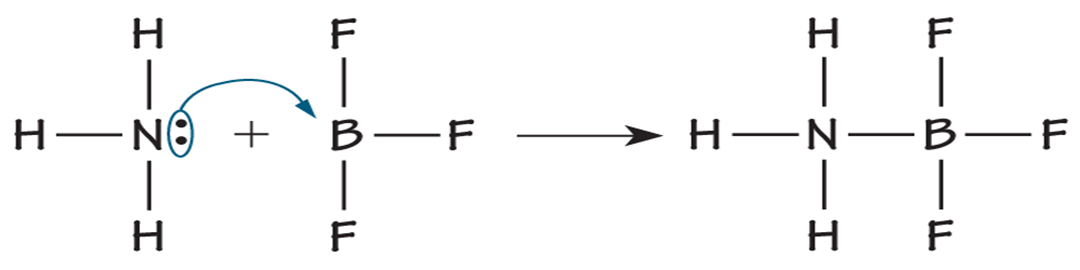 Copyright © Pearson Education, Inc., or its affiliates. All Rights Reserved.
Are hydrogen-ion donors also electron-pair acceptors?
Yes. All substances defined as acids by the Brønsted-Lowry definition (an acid is a hydrogen-ion donor) are also defined as acids by the Lewis definition (an acid is an electron-pair acceptor). That means that these substances are both hydrogen-ion donors and electron-pair acceptors.
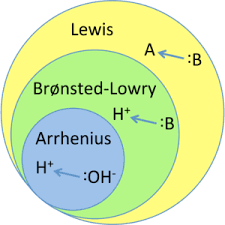 Lux Flood Acid Base Theory
Acid is a –ve Ion (oxide O2-) acceptor
Base is a –ve Ion (oxide O2-) Donor
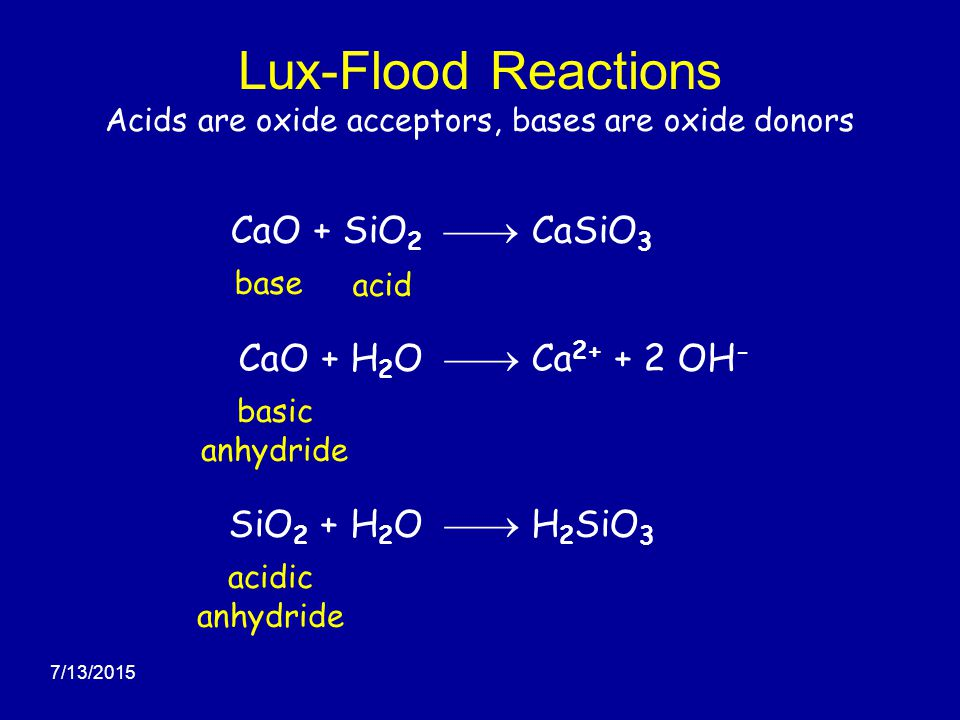 MgO   +  CO2                 MgCO3
Acid
Base
CaO    +   SiO2                 CaSiO3
NO3−  + S2O72                 NO2+ + 2 SO42−
Solvent system definition
It’s a Generalization of the Arrhenius definition to cover aprotic solvents
Terminology:
solvonium:  A generic name for a positive ion.
Solvate     :   A generic name for a negative ion.
Definition:
Acid :  Solute causing increase in the concentration of the solvonium ions and a decrease in the concentration of solvate ions.
Base :  Solute causing decrease in the concentration of the solvonium ions and a increase in the concentration of solvate ions.
Like H2O water its evident that NH3 ammonia also undergo Auto-dissociation
H2O   +   H2O                             HO- + H3O+
NH3   + NH3                             NH2 - + NH4+
N2O4                                    NO+ + NO3−
2 SbCl3                                    SbCl2+ + SbCl4−
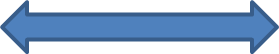 COCl2                                     COCl+  +  Cl-
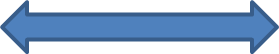 Thus, in liquid ammonia, KNH2 (supplying NH2− is a strong base and NH4NO3 (supplying NH4+ ) is a strong acid.
In liquid sulfur dioxide (SO2), thionyl compounds (supplying SO2+) behave as acids, and sulfites (supplying SO32−) behave as bases.
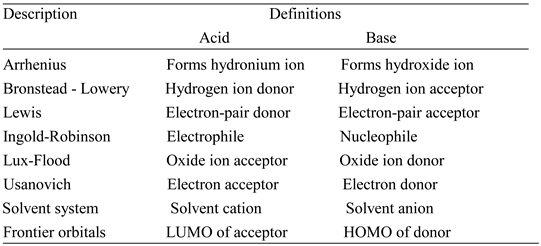 Numerical on Acids and Bases
H3O+, HO-, pH, pOH, Ka and pKa
Relations
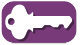 Henderson–Hasselbalch equation
Ex.1 What is the pH of  0.025 M aq. HCl solution ?
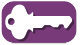 HCl is strong acid and ionizes completely,  hence,
Formula:
Ex.2 What is the pH of 0.025 M aq. NaOH solution ?
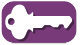 Let’s find pOH first
Formula:
Then,
ACIDs 
		& 
			BASEs
Continued……..
pH of Weak Acids and Bases
H3O+, HO-, pH, pOH, Ka and pKa
Relations
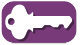 Henderson–Hasselbalch equation
Ex.1 What is the pH of  0.025 M aq. HCl solution ?
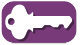 HCl is strong acid and ionizes completely,  hence,
Formula:
Ex.2 What is the pH of 0.025 M aq. NaOH solution ?
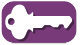 Let’s find pOH first
Formula:
Then,
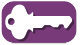 For given Acid HA Ka is very small and hence HA is weak acid and ionizes to very little extent.
What this means,? ….. We just cannot say that 

We have to find out actual [H3O+] = ?

Using ionization constant we can find out extent of ionization of
Pertinent ionization equation  for weak acid HA in aqueous medium is,
At equilibrium,
……….(1)
Let’s put these equilibrium Concentrations in Eq.1
Approximation Rule.
<5% Ionization.
Let’s solve this quadratic equation by Perfect square method,
Add,
?
Just neglect
or
Not Acceptable
By ICE table,
From Slide 6
Approximation Rule.
<5% Ionization.
pH = 4.60  and pOH = 9.40
Try Out Yourself…….
Buffer Solutions
Buffers are solutions that resist a change in pH on dilution or on addition of small amounts of  Acids or alkali.

Buffers are made up of Weak Acid/Weak Base and It’s Conjugate Base/ Conjugate Acid respectively.
Buffer Action:
Acidic Buffer: e.g. AcOH/AcONa buffer.